A. Datum Corp.
Bid package overview
Our Mission
To lay the foundations for our clients’ dreams
2/14/2007
A. Datum Corp. Bid Package Overview
2
The Bid Team
Scott Cooper, Lead Engineer
Kevin Evans, Lead Site Planner
Kenneth Akers, Chief of Field Operations
2/14/2007
A. Datum Corp. Bid Package Overview
3
[Speaker Notes: Introduce the team.
Note that Mr. Datum is also in the group.
Open the floor to questions about team’s experience and training.]
Who We Are
The Southeast’s leading piledriving and heavy concrete construction company
A company with 86 years of heavy construction experience
Our competitive advantages:
The most experienced piledriving crew in the region
Ability to work in any climate, in any conditions
Land-based and marine-based rigs
Heaviest-duty lifting and pouring technologies in the entire industry
2/14/2007
A. Datum Corp. Bid Package Overview
4
[Speaker Notes: Brief history of company.
Purchased A&L Piledriving in 1974 and Pitts Heavy Construction in 1981.
Our field supervisors and full-time crews have nearly 1,000 years of combined experience.
Worked in many operating environments: Alaska, Panama, Miss. Delta, etc.
Entire crane and rig fleet upgraded in 2004.
Heaviest crawler and truck-mounted cranes in the industry.]
Key Successes
Transportation
US 101 overpass
Sky Tower bridge
Jay Field runway
Industrial
C&P power plant
Parco mill expansion
Marine
Bay tunnel rebuild
2/14/2007
A. Datum Corp. Bid Package Overview
5
Star References
Bay Transportation Authority
City Airport Authority
The Power Company
C&P Utilities
State Utility Commission
The City of Union
State University
Bay Marine and Tunnel Commission
2/14/2007
A. Datum Corp. Bid Package Overview
6
[Speaker Notes: Detailed contact information is available in the bid package.]
Our Bid in Brief
Planning and Design:	$345,650
Materials:	$1,750,000
Equipment Leasing:	$448,970
Labor:	$2,135,000
Security:	$112,000
Site Preparation:	$1,125,500
Final Installation:	$2,234,900
2/14/2007
A. Datum Corp. Bid Package Overview
7
[Speaker Notes: Details and cost breakouts are in the bid package.
Final installation cost includes labor.]
Key Issues
Smith Creek diversion
Cofferdam construction
Traffic control
Heavy crane relocation
Ground support in lift area
Site security
Weather
Overhead power lines
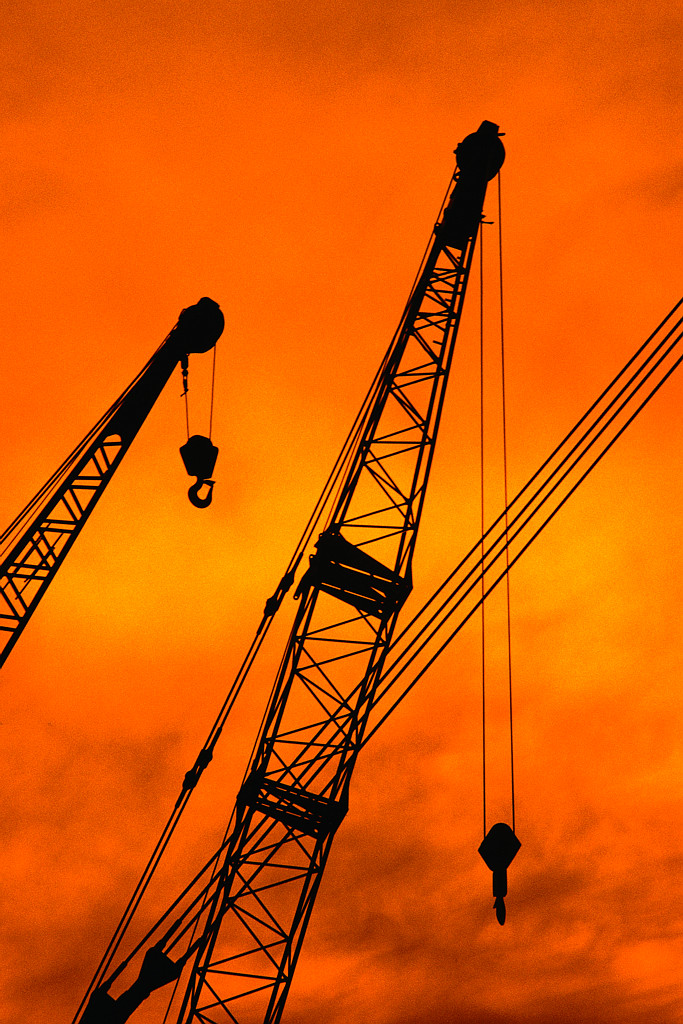 2/14/2007
A. Datum Corp. Bid Package Overview
8
[Speaker Notes: City engineers already have plans for creek diversion.
Cofferdam construction will not be subcontracted.
To lower costs, city or county could provide traffic control.
Substrate must be compacted and reinforced to support cranes and material stores.
Will work with power company to ground or relocate overhead lines.]
Schedule
2/14/2007
A. Datum Corp. Bid Package Overview
9
Contact Us
A. Datum Corp.
333 Oliver Street
Suite 111
Mobile, AL 17890
(333) 555-1010
sales@adatumcorp.com

www.adatumcorp.com
2/14/2007
A. Datum Corp. Bid Package Overview
10